Link layer, LANs: outline
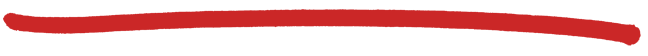 6.1 introduction, services
6.2 error detection, correction 
6.3 multiple access protocols
6.4 LANs
addressing, ARP
Ethernet
switches
VLANS
6.5 link virtualization: MPLS
6.6 data center networking
6.7 a day in the life of a web request
Link Layer and LANs
6-1
MAC addresses and ARP
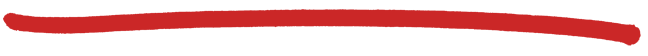 32-bit IP address: 
network-layer address for interface
used for layer 3 (network layer) forwarding
MAC (or LAN or physical or Ethernet) address: 
function: used ‘locally” to get frame from one interface to another physically-connected interface (same network, in IP-addressing sense)
48 bit MAC address (for most LANs) burned in NIC ROM, also sometimes software settable
e.g.: 1A-2F-BB-76-09-AD
hexadecimal (base 16) notation
(each “numeral” represents 4 bits)
Link Layer and LANs
6-2
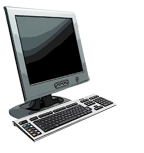 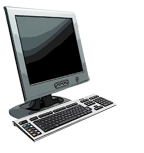 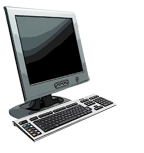 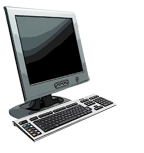 LAN addresses and ARP
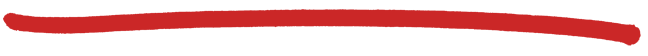 each adapter on LAN has unique LAN address
1A-2F-BB-76-09-AD
LAN
(wired or
wireless)
adapter
71-65-F7-2B-08-53
58-23-D7-FA-20-B0
0C-C4-11-6F-E3-98
Link Layer and LANs
6-3
LAN addresses (more)
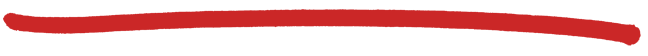 MAC address allocation administered by IEEE
manufacturer buys portion of MAC address space (to assure uniqueness)
analogy:
MAC address: like Social Security Number
IP address: like postal address
 MAC flat address  ➜ portability 
can move LAN card from one LAN to another
IP hierarchical address not portable
 address depends on IP subnet to which node is attached
Link Layer and LANs
6-4
Question: how to determine
interface’s MAC address, knowing its IP address?
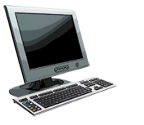 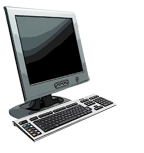 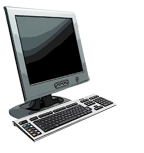 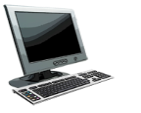 ARP: address resolution protocol
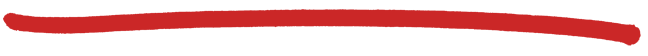 ARP table: each IP node (host, router) on LAN has table
IP/MAC address mappings for some LAN nodes:
          < IP address; MAC address; TTL>
TTL (Time To Live): time after which address mapping will be forgotten (typically 20 min)
137.196.7.78
1A-2F-BB-76-09-AD
137.196.7.23
137.196.7.14
LAN
71-65-F7-2B-08-53
58-23-D7-FA-20-B0
0C-C4-11-6F-E3-98
137.196.7.88
Link Layer and LANs
6-5
ARP protocol: same LAN
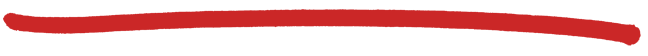 A wants to send datagram to B
B’s MAC address not in A’s ARP table.
A broadcasts ARP query packet, containing B's IP address 
destination MAC address = FF-FF-FF-FF-FF-FF
all nodes on LAN receive ARP query 
B receives ARP packet, replies to A with its (B's) MAC address
frame sent to A’s MAC address (unicast)
A caches (saves) IP-to-MAC address pair in its ARP table until information becomes old (times out) 
soft state: information that times out (goes away) unless refreshed
ARP is “plug-and-play”:
nodes create their ARP tables without intervention from net administrator
Link Layer and LANs
6-6
Addressing: routing to another LAN
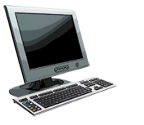 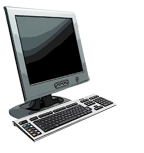 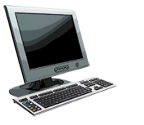 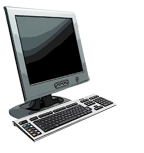 111.111.111.110
E6-E9-00-17-BB-4B
222.222.222.222
49-BD-D2-C7-56-2A
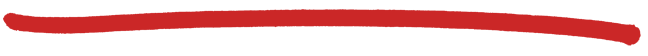 walkthrough: send datagram from A to B via R
focus on addressing – at IP (datagram) and MAC layer (frame)
assume A knows B’s IP address
assume A knows IP address of first hop router, R (how?)
assume A knows R’s MAC address (how?)
B
A
R
111.111.111.111
74-29-9C-E8-FF-55
222.222.222.220
1A-23-F9-CD-06-9B
222.222.222.221
111.111.111.112
88-B2-2F-54-1A-0F
CC-49-DE-D0-AB-7D
Link Layer and LANs
6-7
Addressing: routing to another LAN
MAC src: 74-29-9C-E8-FF-55
   MAC dest: E6-E9-00-17-BB-4B
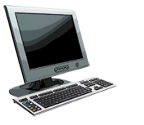 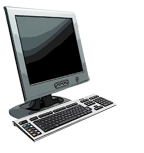 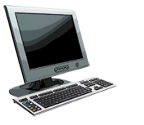 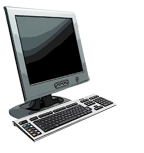 IP src: 111.111.111.111
   IP dest: 222.222.222.222
IP
Eth
Phy
111.111.111.110
E6-E9-00-17-BB-4B
222.222.222.222
49-BD-D2-C7-56-2A
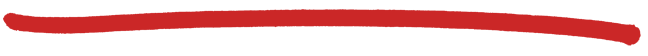 A creates IP datagram with IP source A, destination B
A creates link-layer frame with R's MAC address as destination address, frame contains A-to-B IP datagram
B
A
R
111.111.111.111
74-29-9C-E8-FF-55
222.222.222.220
1A-23-F9-CD-06-9B
222.222.222.221
111.111.111.112
88-B2-2F-54-1A-0F
CC-49-DE-D0-AB-7D
Link Layer and LANs
6-8
Addressing: routing to another LAN
MAC src: 74-29-9C-E8-FF-55
   MAC dest: E6-E9-00-17-BB-4B
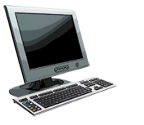 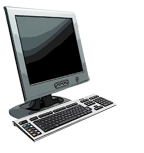 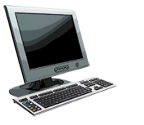 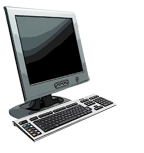 IP src: 111.111.111.111
   IP dest: 222.222.222.222
IP
Eth
Phy
IP src: 111.111.111.111
   IP dest: 222.222.222.222
IP
Eth
Phy
111.111.111.110
E6-E9-00-17-BB-4B
222.222.222.222
49-BD-D2-C7-56-2A
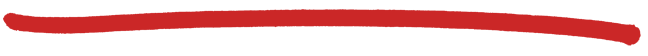 frame sent from A to R
frame received at R, datagram removed, passed up to IP
B
A
R
111.111.111.111
74-29-9C-E8-FF-55
222.222.222.220
1A-23-F9-CD-06-9B
222.222.222.221
111.111.111.112
88-B2-2F-54-1A-0F
CC-49-DE-D0-AB-7D
Link Layer and LANs
6-9
Addressing: routing to another LAN
IP
Eth
Phy
MAC src: 1A-23-F9-CD-06-9B
  MAC dest: 49-BD-D2-C7-56-2A
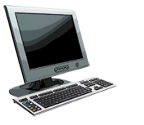 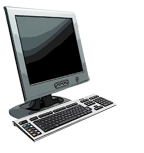 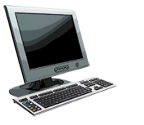 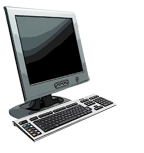 IP
Eth
Phy
IP src: 111.111.111.111
   IP dest: 222.222.222.222
111.111.111.110
E6-E9-00-17-BB-4B
222.222.222.222
49-BD-D2-C7-56-2A
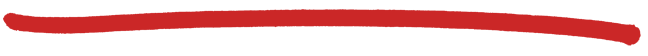 R forwards datagram with IP source A, destination B
R creates link-layer frame with B's MAC address as destination address, frame contains A-to-B IP datagram
B
A
R
111.111.111.111
74-29-9C-E8-FF-55
222.222.222.220
1A-23-F9-CD-06-9B
222.222.222.221
111.111.111.112
88-B2-2F-54-1A-0F
CC-49-DE-D0-AB-7D
Link Layer and LANs
6-10
Addressing: routing to another LAN
IP
Eth
Phy
MAC src: 1A-23-F9-CD-06-9B
  MAC dest: 49-BD-D2-C7-56-2A
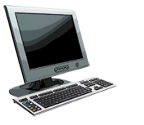 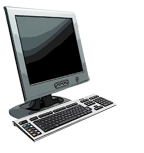 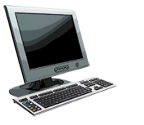 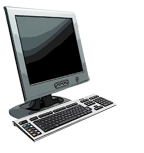 IP
Eth
Phy
IP src: 111.111.111.111
   IP dest: 222.222.222.222
111.111.111.110
E6-E9-00-17-BB-4B
222.222.222.222
49-BD-D2-C7-56-2A
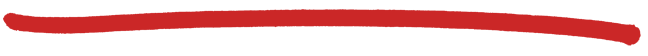 R forwards datagram with IP source A, destination B
R creates link-layer frame with B's MAC address as destination address, frame contains A-to-B IP datagram
B
A
R
111.111.111.111
74-29-9C-E8-FF-55
222.222.222.220
1A-23-F9-CD-06-9B
222.222.222.221
111.111.111.112
88-B2-2F-54-1A-0F
CC-49-DE-D0-AB-7D
Link Layer and LANs
6-11
Addressing: routing to another LAN
IP
Eth
Phy
MAC src: 1A-23-F9-CD-06-9B
  MAC dest: 49-BD-D2-C7-56-2A
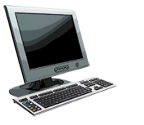 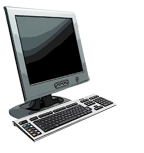 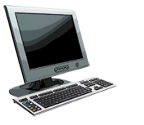 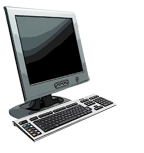 IP src: 111.111.111.111
   IP dest: 222.222.222.222
111.111.111.110
E6-E9-00-17-BB-4B
222.222.222.222
49-BD-D2-C7-56-2A
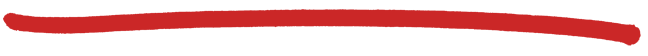 R forwards datagram with IP source A, destination B
R creates link-layer frame with B's MAC address as dest, frame contains A-to-B IP datagram
B
A
R
111.111.111.111
74-29-9C-E8-FF-55
222.222.222.220
1A-23-F9-CD-06-9B
222.222.222.221
111.111.111.112
88-B2-2F-54-1A-0F
CC-49-DE-D0-AB-7D
* Check out the online interactive exercises for more examples: http://gaia.cs.umass.edu/kurose_ross/interactive/
Link Layer and LANs
6-12
Link layer, LANs: outline
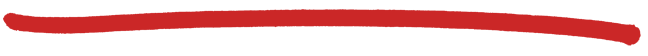 6.1 introduction, services
6.2 error detection, correction 
6.3 multiple access protocols
6.4 LANs
addressing, ARP
Ethernet
switches
VLANS
6.5 link virtualization: MPLS
6.6 data center networking
6.7 a day in the life of a web request
Link Layer and LANs
6-13
Ethernet
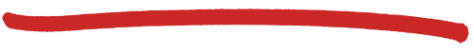 “dominant” wired LAN technology: 
single chip, multiple speeds (e.g., Broadcom  BCM5761)
first widely used LAN technology
simpler, cheap
kept up with speed race: 10 Mbps – 10 Gbps
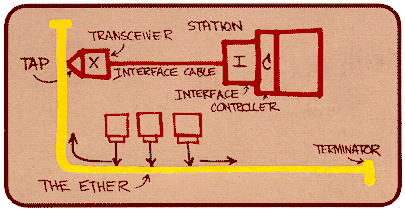 Metcalfe’s Ethernet sketch
Link Layer and LANs
6-14
Ethernet: physical topology
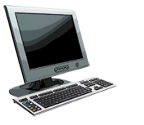 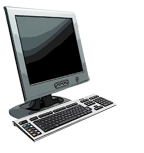 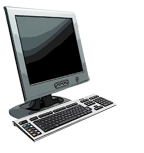 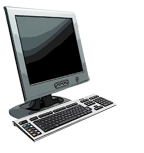 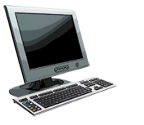 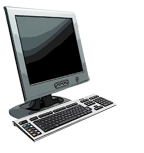 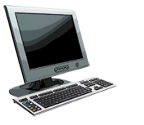 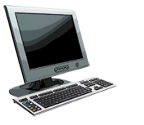 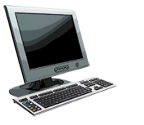 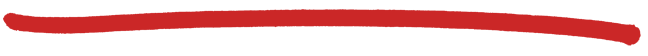 bus: popular through mid 90s
all nodes in same collision domain (can collide with each other)
star: prevails today
active switch in center
each “spoke” runs a (separate) Ethernet protocol (nodes do not collide with each other)
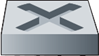 switch
star
bus: coaxial cable
Link Layer and LANs
6-15
Ethernet frame structure
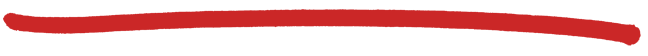 sending adapter encapsulates IP datagram (or other network layer protocol packet) in Ethernet frame



preamble: 
7 bytes with pattern 10101010 followed by one byte with pattern 10101011
 used to synchronize receiver, sender clock rates
type
dest.
address
source
address
data (payload)
CRC
preamble
Link Layer and LANs
6-16
Ethernet frame structure (more)
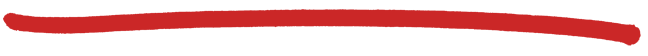 addresses: 6 byte source, destination MAC addresses
if adapter receives frame with matching destination address, or with broadcast address (e.g. ARP packet), it passes data in frame to network layer protocol
otherwise, adapter discards frame
type: indicates higher layer protocol (mostly IP but others possible, e.g., Novell IPX, AppleTalk)
CRC: cyclic redundancy check at receiver
error detected: frame is dropped
type
dest.
address
source
address
data (payload)
CRC
preamble
Link Layer and LANs
6-17
Ethernet: unreliable, connectionless
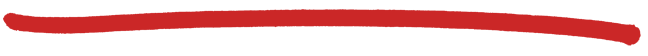 connectionless: no handshaking between sending and receiving NICs 
unreliable: receiving NIC doesn't send acks or nacks to sending NIC
data in dropped frames recovered only if initial sender uses higher layer rdt (e.g., TCP), otherwise dropped data lost
Ethernet’s MAC protocol: unslotted CSMA/CD with binary backoff
Link Layer and LANs
6-18
application
transport
network
link
physical
fiber physical layer
copper (twister
pair) physical layer
802.3 Ethernet standards: link & physical layers
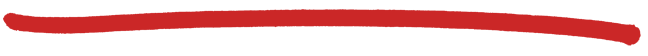 many different Ethernet standards
common MAC protocol and frame format
different speeds: 2 Mbps, 10 Mbps, 100 Mbps, 1Gbps, 10 Gbps, 40 Gbps
different physical layer media: fiber, cable
MAC protocol
and frame format
100BASE-T2
100BASE-FX
100BASE-TX
100BASE-BX
100BASE-SX
100BASE-T4
Link Layer and LANs
6-19
Link layer, LANs: outline
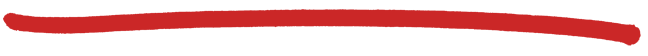 6.1 introduction, services
6.2 error detection, correction 
6.3 multiple access protocols
6.4 LANs
addressing, ARP
Ethernet
switches
VLANS
6.5 link virtualization: MPLS
6.6 data center networking
6.7 a day in the life of a web request
Link Layer and LANs
6-20